Data stream
Unbounded Table
new data in the 
data stream
 = 
new rows appended 
to an unbounded table
Data stream as an unbounded table
Trigger: every 1 sec
1
2
3
Time
data upto t=1
data upto t=2
data up
to t=3
Input
Query
Result
result up to t=1
result up to t=2
result up to t=3
Output
complete mode
Programming Model for Structured Streaming
nc
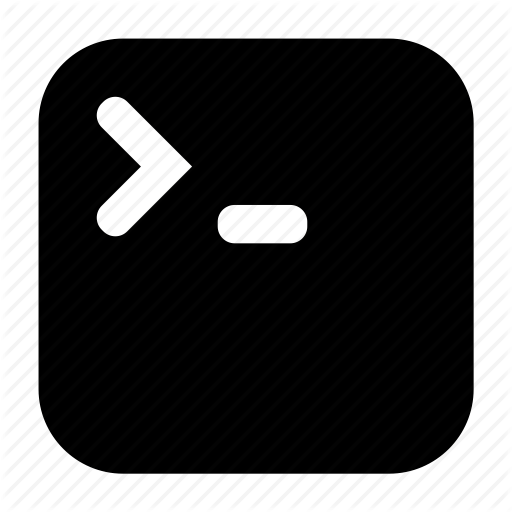 1
2
3
Time
Input
Unbounded table of all input
data upto t=1
data upto t=2
data up
to t=3
word count query
result up to t=1
result up to t=2
Result
Table of word counts
result up to t=3
Output
Complete Mode
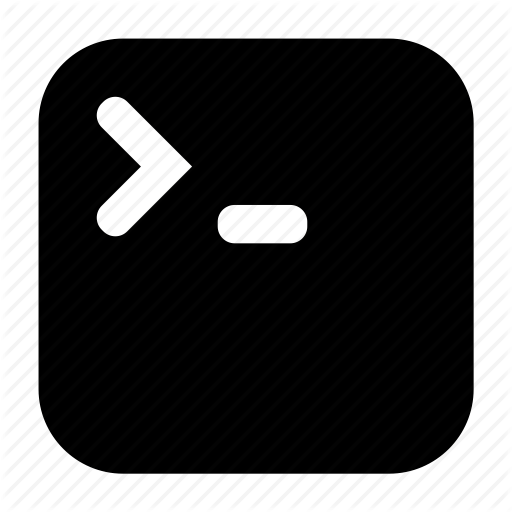 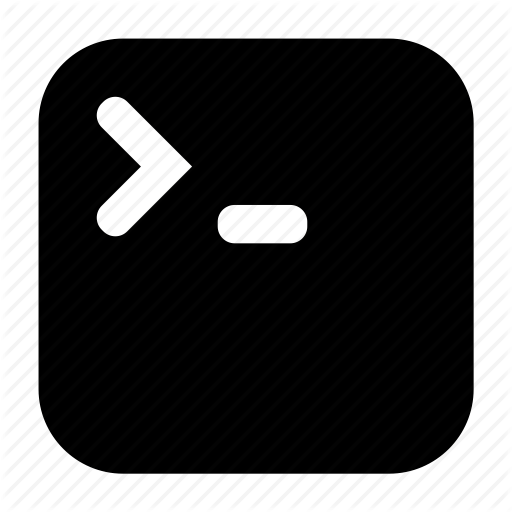 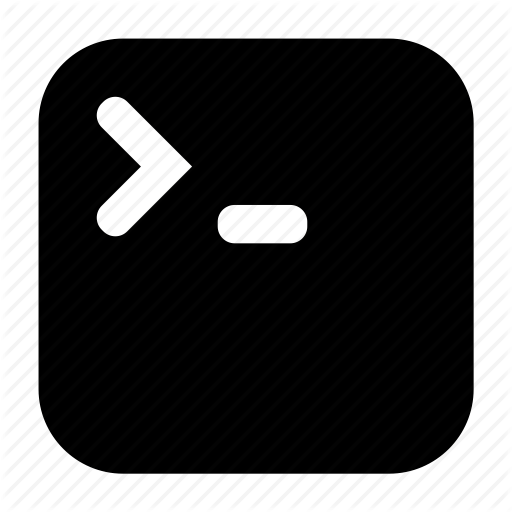 print all the counts to console
Model of the Quick Example
Input Stream
12:05
12:10
12:15
12:00
Time
Result Tables
after 5 minute triggers
counts incremented for windows
12:00 - 12:10 and 12:05 - 12:15
counts incremented for windows
12:05 - 12:15 and 12:10 - 12:20
Windowed Grouped Aggregation
with 10 min windows, sliding every 5 mins
late data that was generated at 12:04 but arrived at 12:11
Input Stream
12:05
12:10
12:15
12:00
Time
Result Tables
after 5 minute triggers
counts updated for 
window 12:00 - 12:10
Late data handling in 
Windowed Grouped Aggregation
12:20
12:15
Event Time
intermediate state for 12:00 - 12:10 dropped as watermark > 12:10
12:10
wm = 12:21 - 10m = 12:11
Data as (event time, word)
12:05
watermark updated every trigger using late threshold = 10 min
Data late but within watermark
data too late, ignored in counts
wm = 12:14 - 10m = 12:04
Data too late outside watermark
Max event time seen till now
12:04, donkey
12:07, dog
12:14, dog
12:08, dog
12:08, owl
12:13, owl
12:17, owl
12:09, cat
12:15, cat
12:21, owl
12:00
12:20
12:25
12:05
12:10
12:15
Watermark = 
    max event time -- late threshold
Processing Time
with 5 min triggers
table not updated with too late data (12:04, donkey)
Result Tables after each trigger
table updated with late data 
(12:17, owl)
purple rows are updated rows that are written to the sink as output
Watermarking in Windowed 
Grouped Aggregation with Update Mode
12:25
12:20
12:15
wm = 12:26 - 10m =12:16
Data as (event time, word)
Event Time
Data late but within watermark
Data too late outside watermark
12:10
wm = 12:21 - 10m =12:11
Max event time seen till now
12:04, donkey
12:07, dog
12:14, dog
12:08, dog
12:08, owl
12:13, owl
12:17, owl
12:09, cat
12:15, cat
12:09, cat
12:21, owl
12:26, owl
Watermark = 
    max event time -- late threshold
12:05
data too late, ignored in counts
wm = 12:14 - 10m =12:04
12:00
12:20
12:30
12:25
12:05
12:10
12:15
Processing Time
with 5 min triggers
partial counts for window 12:00 - 12:10 maintained as internal state while waiting for late data, so not yet added  to result table
final counts for 12:00 - 12:10 added to table when watermark > 12:10, late data counted, and intermediate state for window dropped
Watermarking in Windowed 
Grouped Aggregation with Append Mode
Result Tables after 
each trigger
Tumbling Windows (5 mins)
W4
W2
W5
W1
W3
12:00
12:05
12:15
12:20
12:10
Time
Sliding Windows (10 mins, slide 5 mins)
W4
W3
W2
W1
12:00
12:05
12:15
12:20
12:10
Time
Session Windows (gap duration 5 mins)
W2
W1
W3
12:00
12:05
12:15
12:20
12:10
Time
12:22
12:14
12:04
12:09
Session closed at 12:09 + 5 mins = 12:14
Session closed at 12:15 + 5 mins = 12:20